Figure 1. The typical strongyloid rash or ‘larva currens’ (creeping eruption).
QJM, Volume 97, Issue 12, December 2004, Pages 789–795, https://doi.org/10.1093/qjmed/hch133
The content of this slide may be subject to copyright: please see the slide notes for details.
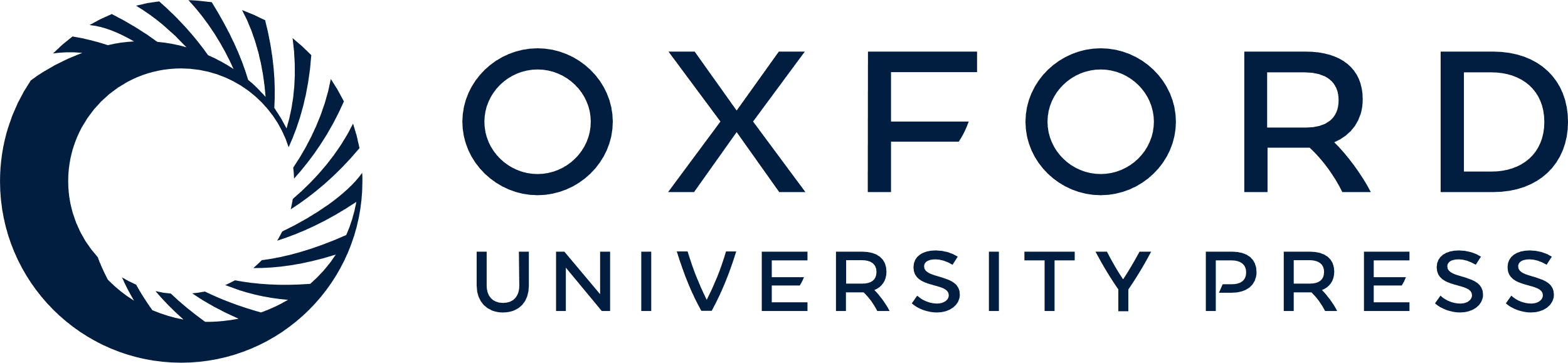 [Speaker Notes: Figure 1. The typical strongyloid rash or ‘larva currens’ (creeping eruption).


Unless provided in the caption above, the following copyright applies to the content of this slide: QJM vol. 97 no. 12 © Association of Physicians 2004; all rights reserved.]